CCNA UNIT 5
NUMBER SYSTEMS
FRANK SCHNEEMANN, SWC
Binary and IPv4 Addresses
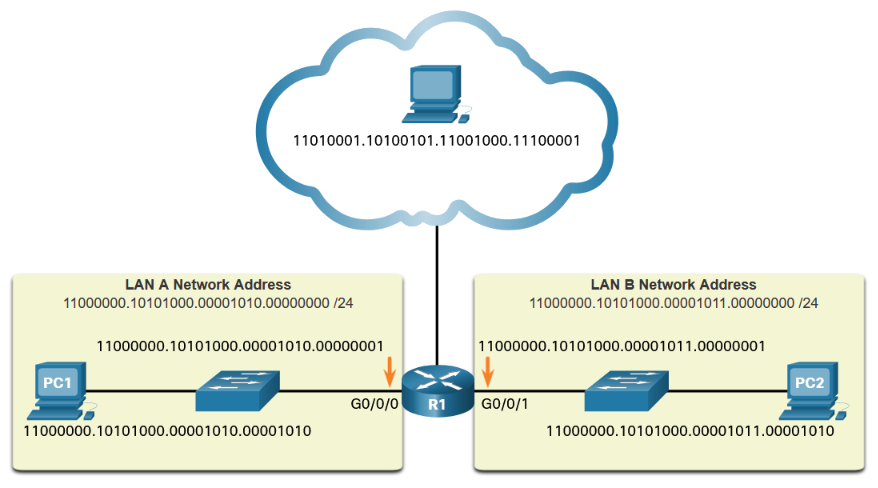 ONES AND ZEROS REPRESENT PULSES OF ELECTRICITY
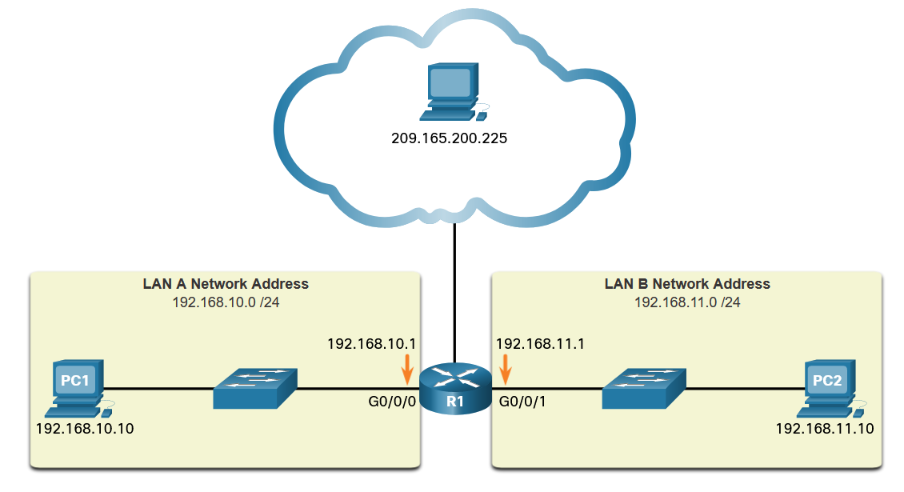 WATCH THE VIDEO ON CONVERTING BINARY TO DECIMAL
CONVERTING ONES AND ZEROS INTO DECIMALS
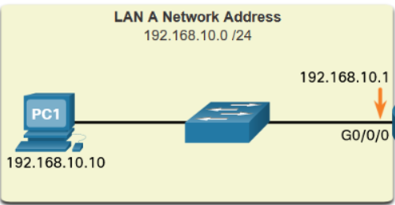 CONVERTING BINARY TO DECIMAL
HEXADECIMAL
8  4  2  1
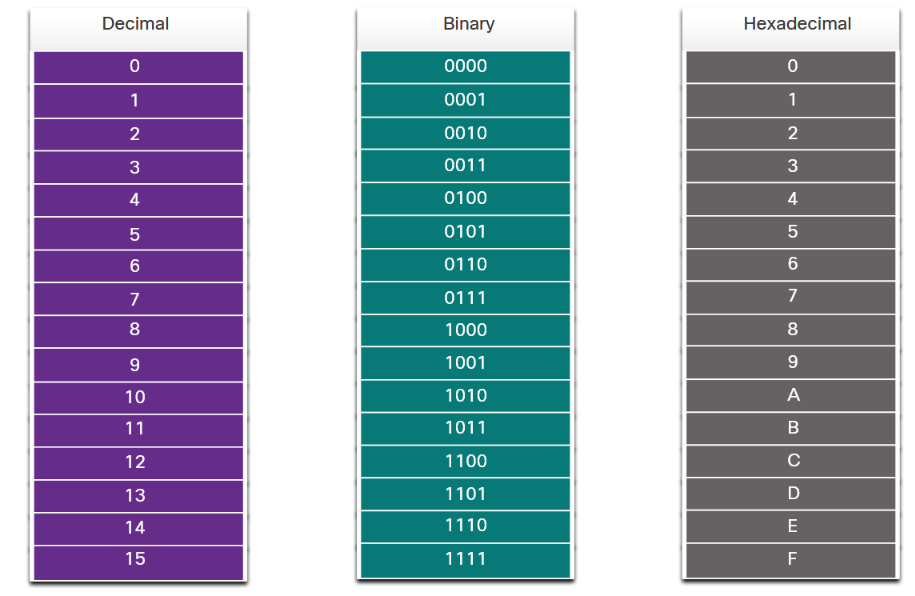 BASE 16
BASE 2
BASE 10
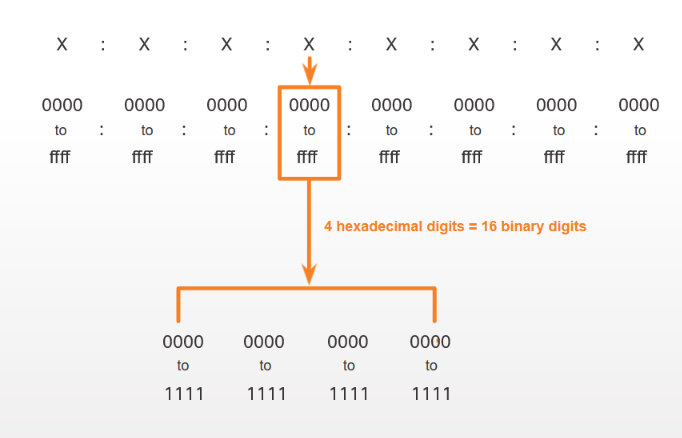 IPV6 USES HEXADECIMAL NUMBERS
The sample topology in the figure displays IPv6 hexadecimal addresses.
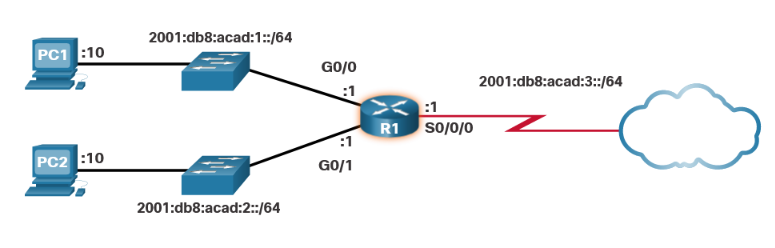 /64 IS LIKE THE SUBNET MASK
SHOWS THE NETWORK PART OF THE ADDRESS
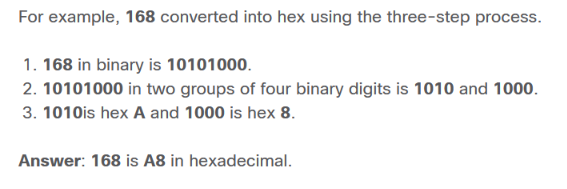 This example provides the steps for converting D2 to decimal.
D2 in 4-bit binary strings is 1101 and 0010.
1101 and 0010 is 11010010 in an 8-bit grouping.
11010010 in binary is equivalent to 210 in decimal.

Answer: D2 in hexadecimal is 210 in decima
THANK YOU FOR YOUR ATTENTION